Государственное бюджетное дошкольное образовательное учреждение 
детский сад № 70 Кировского района
«Хлеб -  всему голова»
(Из опыта работы 3 группы)
Новикова Людмила Валериевна
                      воспитатель 
                     Рачеева Наталья Всеволодовна
                      воспитатель
Санкт- Петербург
2019-2020
Ценность хлеба формируем с детства.
  
«Мягкий, пышный и душистый
    Он и чёрный, он и белый,
    Он и малый, и большой
    Без него обед плохой»
 
Рассказы, беседы в группе дают детям знания о хлебе, его значении в жизни человека.
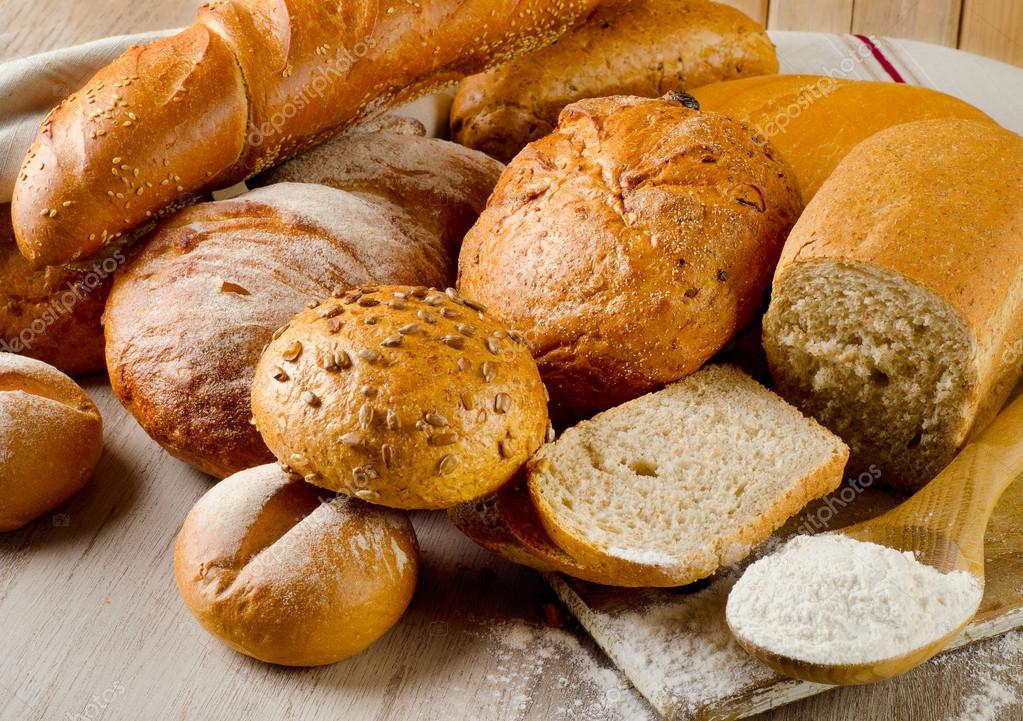 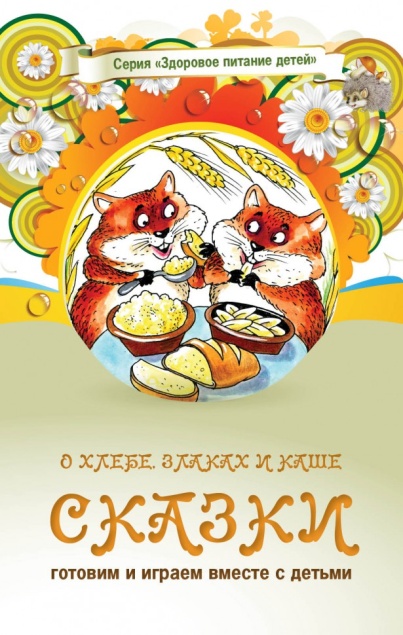 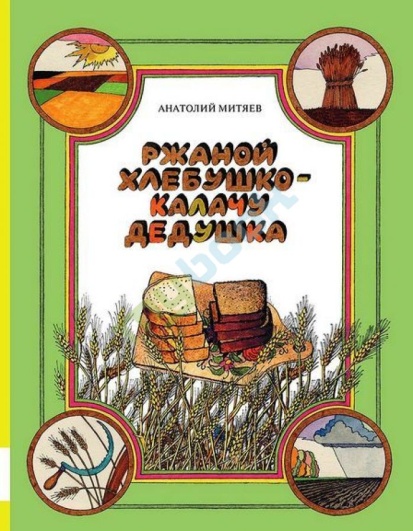 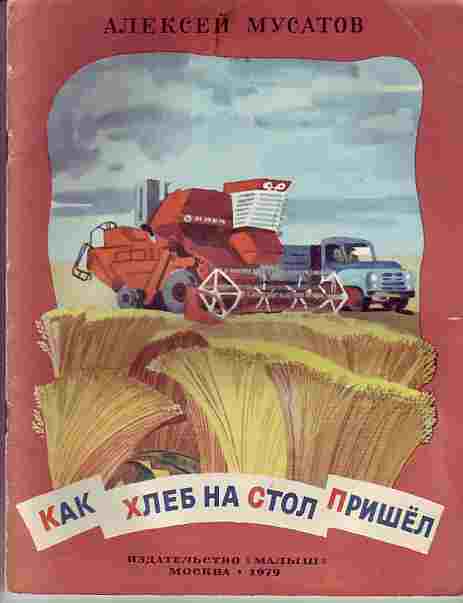 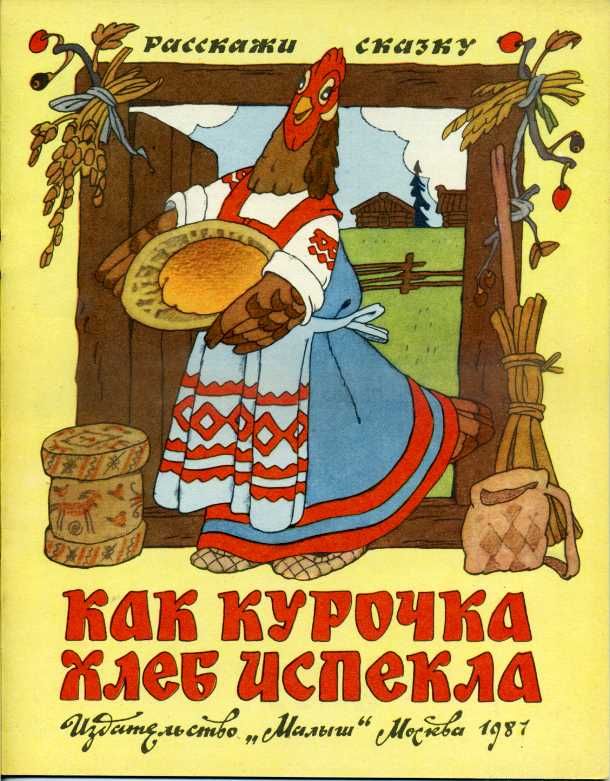 Родители – наши единомышленники
Выпечка: жаворонки, кексы, песочное печенье
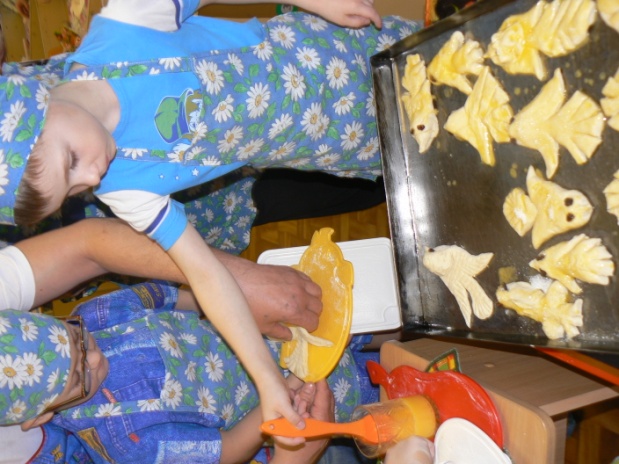 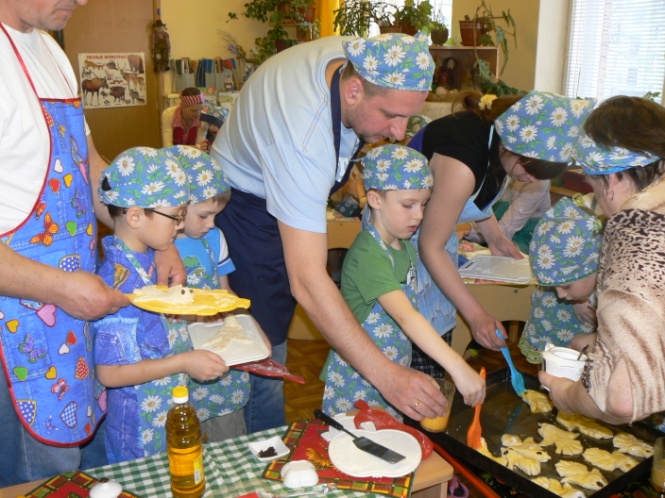 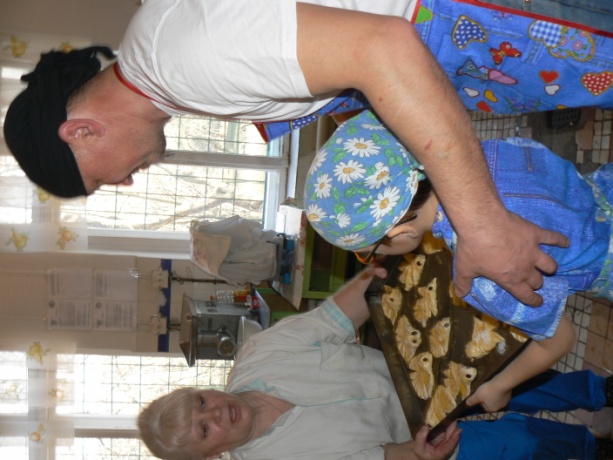 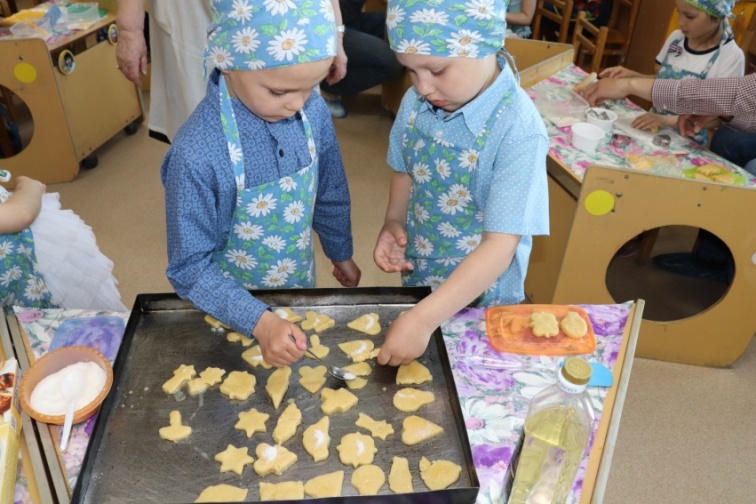 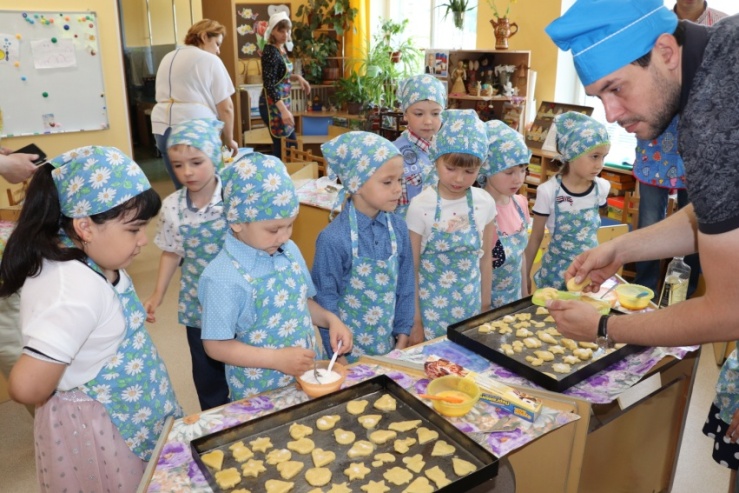 Родители – наши единомышленники
Экскурсии выходного дня
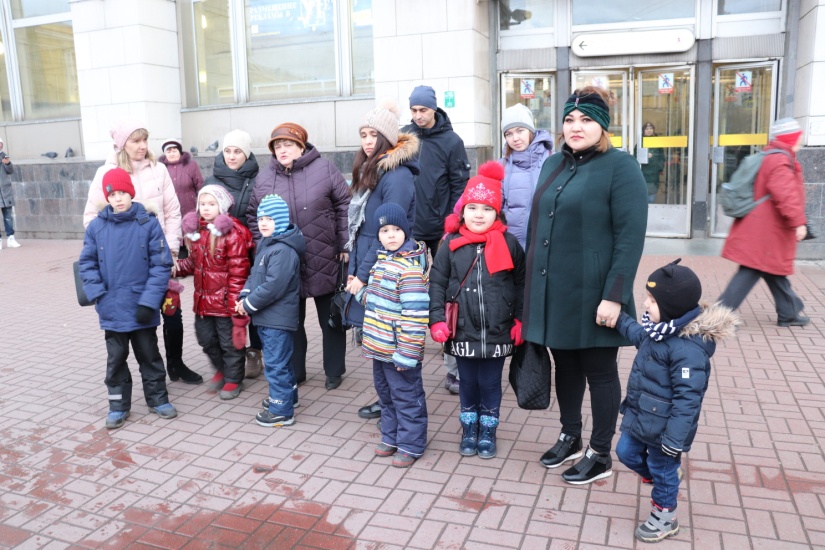 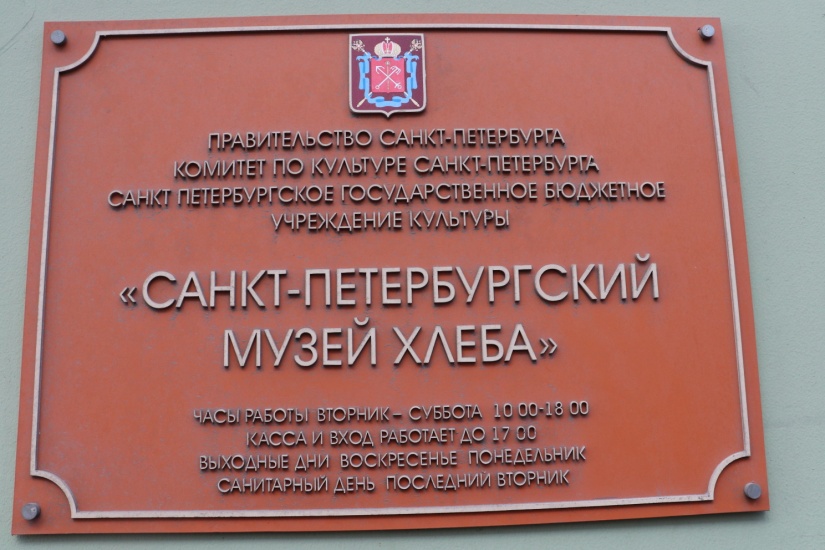 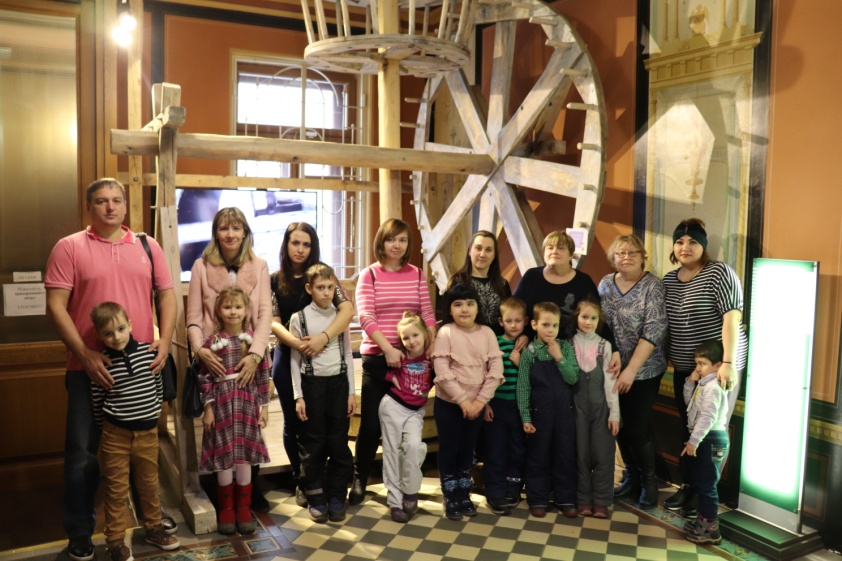 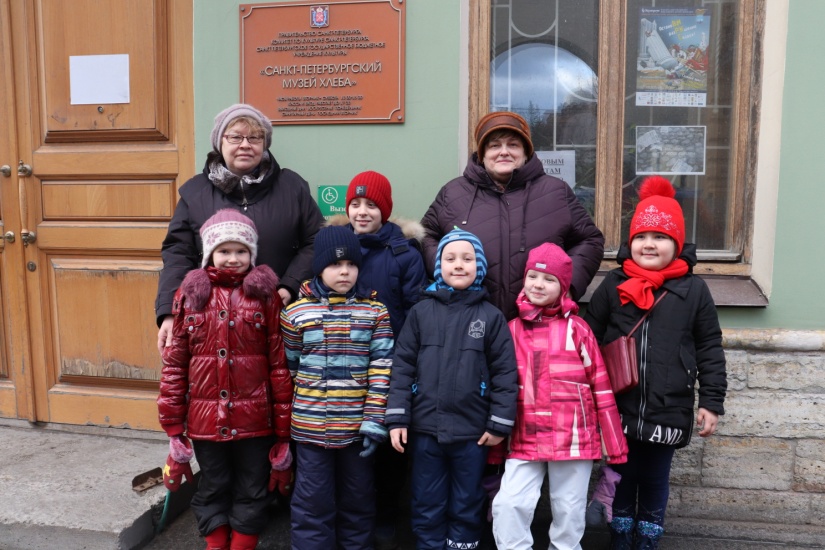 МУЗЕЙ  НАШ  ПОМОЩНИК
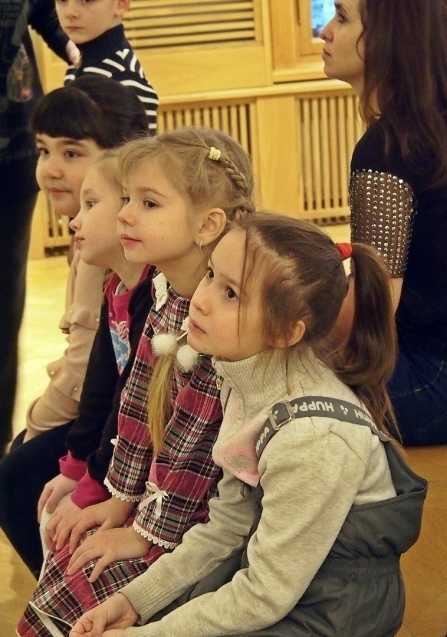 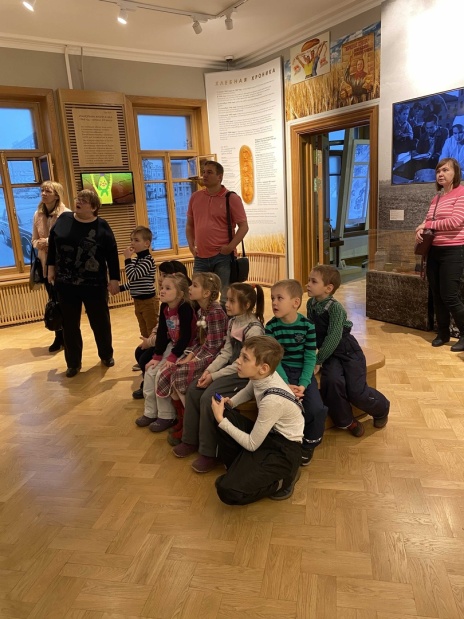 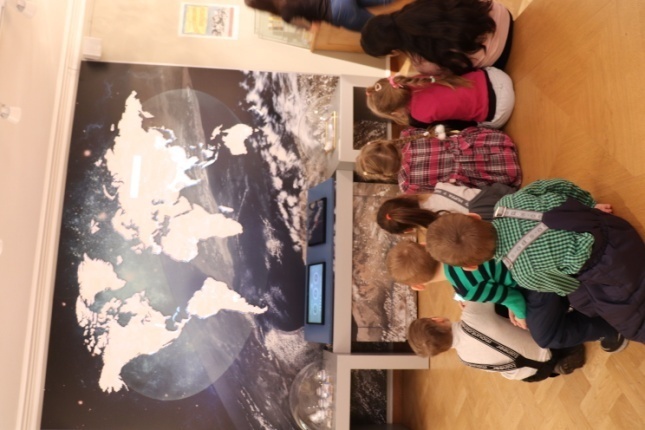 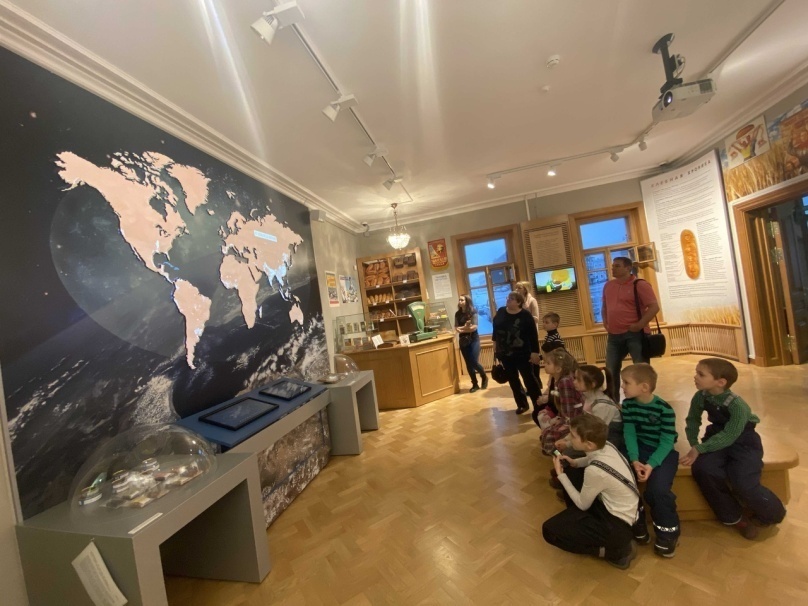 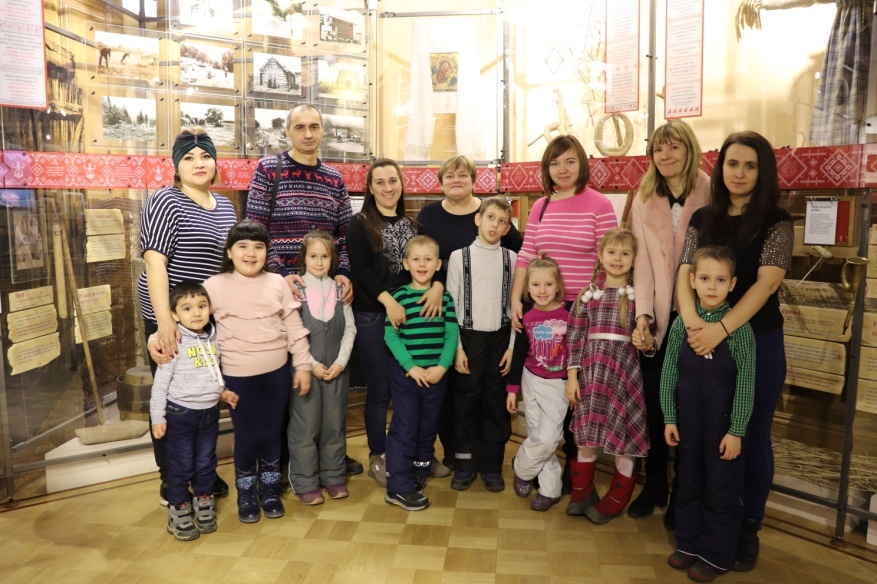 УЗНАЕМ МНОГО НОВОГО
ВИДИМ, СЛЫШИМ, ЗАПОМИНАЕМ
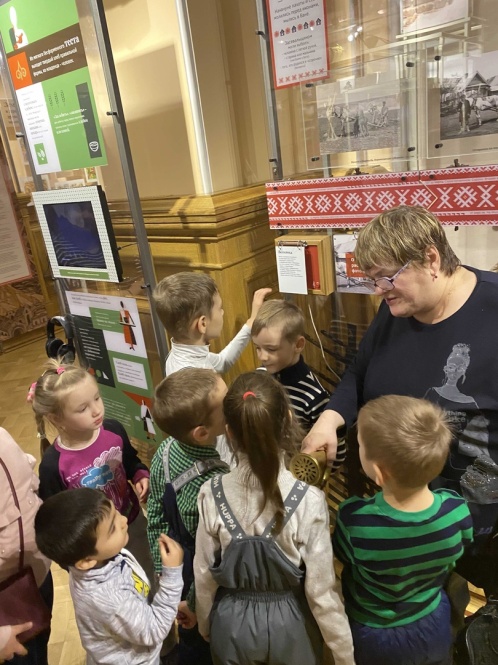 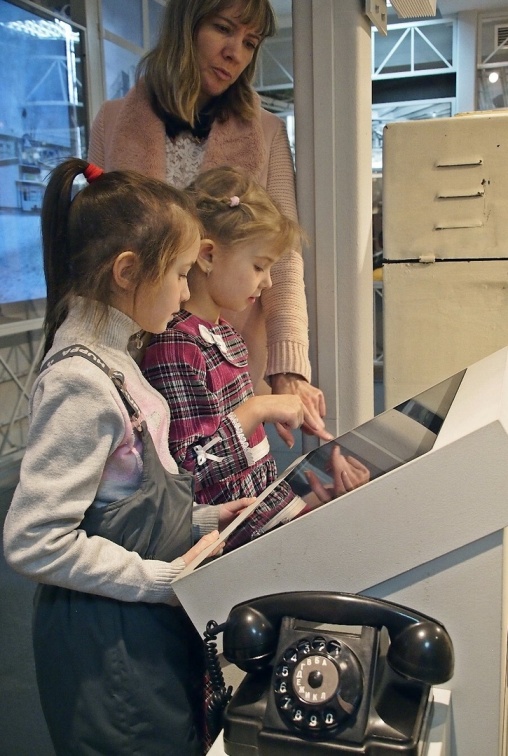 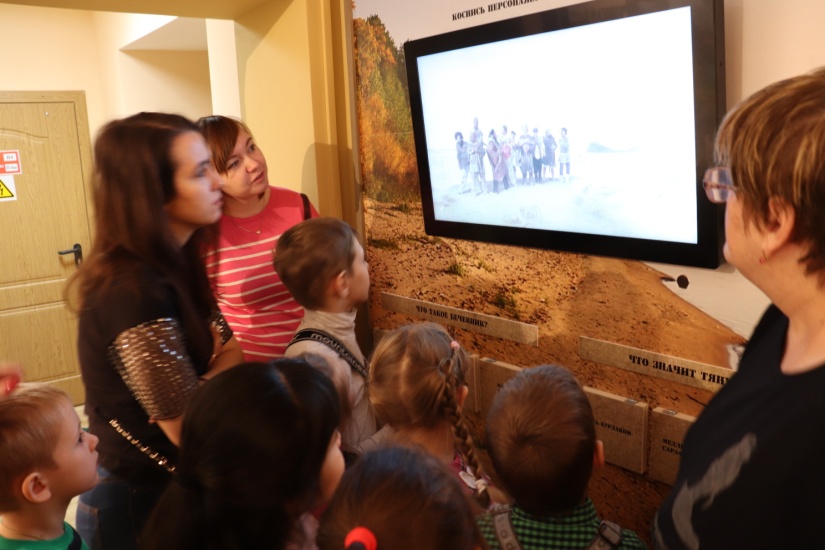 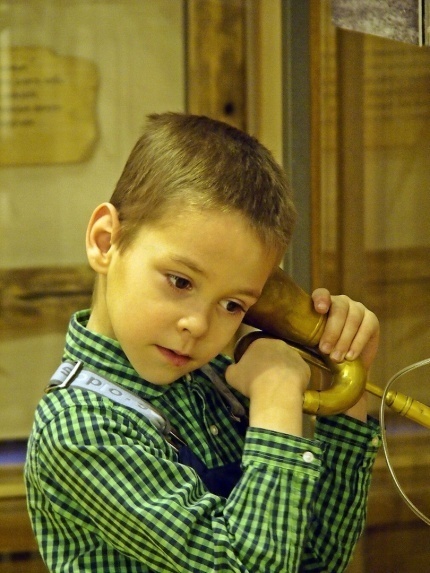 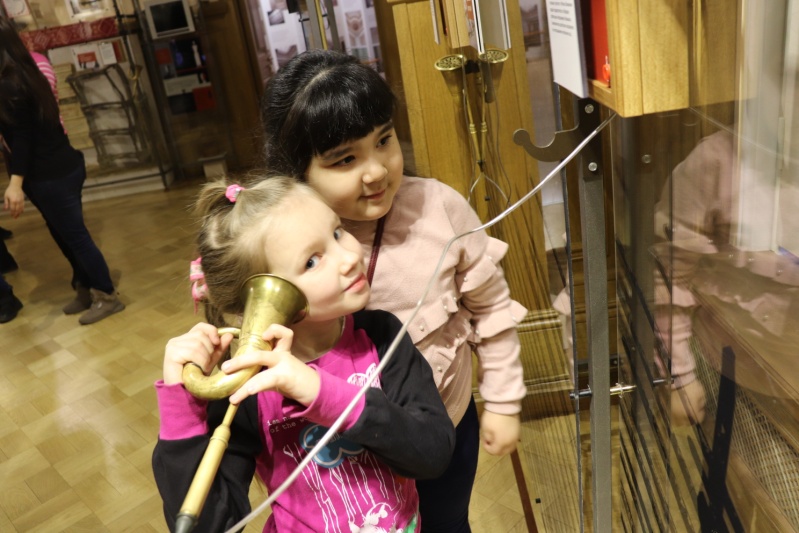 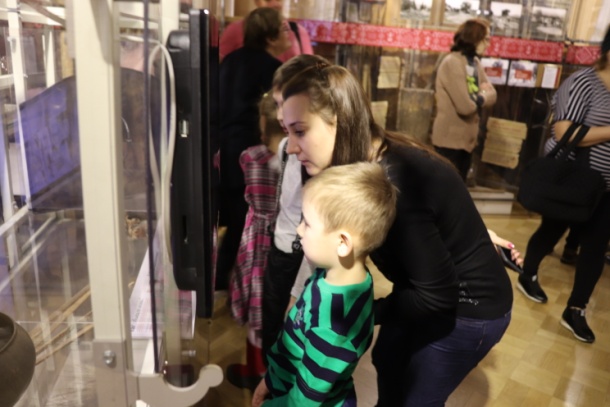 ЦЕННОСТЬ  ХЛЕБА  
ЗНАЮТ ПЕТЕРБУРЖЦЫ - ЛЕНИНГРАДЦЫ
ТОГДА  ХЛЕБ  БЫЛ  ДОРОЖЕ  ЗОЛОТА
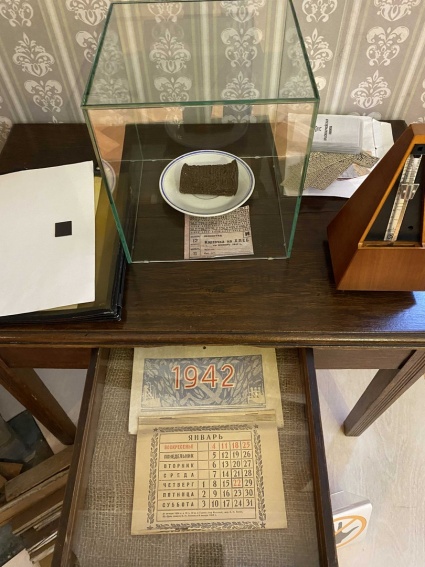 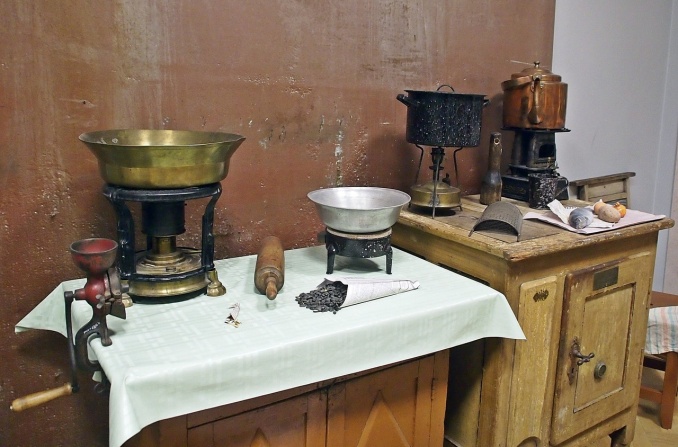 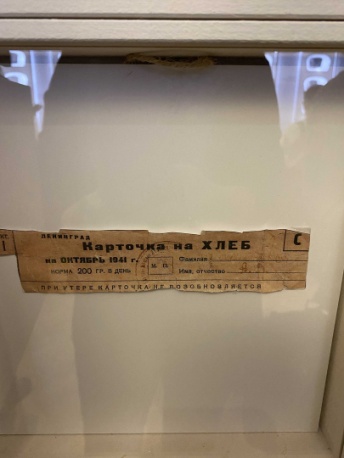 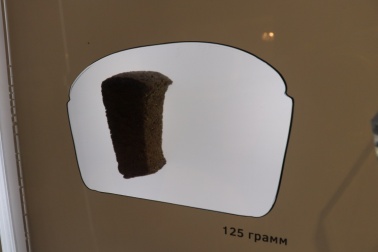 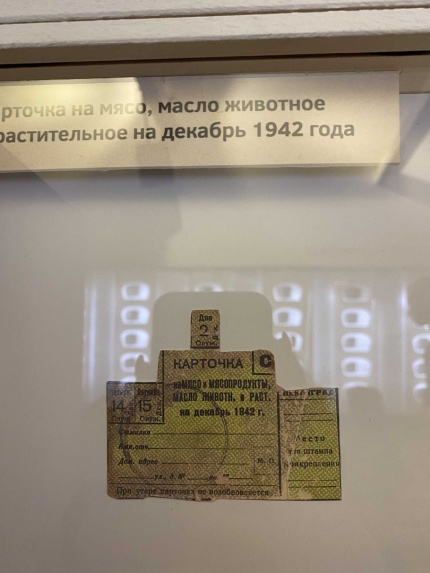 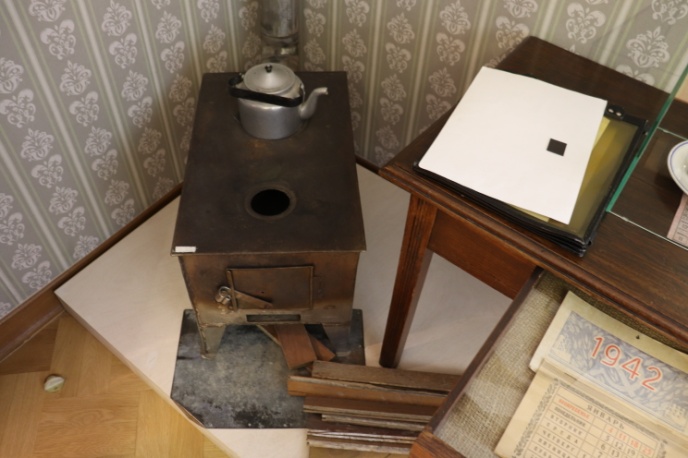 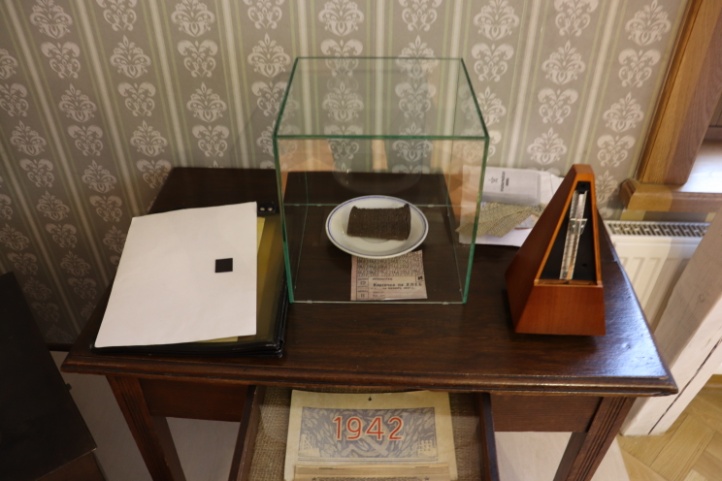 ОТ СТАРИНЫ  ДО  СОВРЕМЕННОСТИ
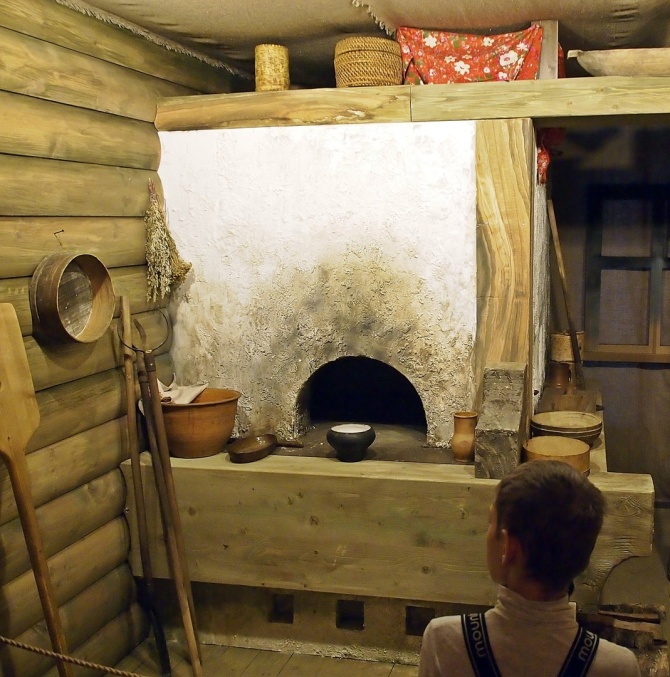 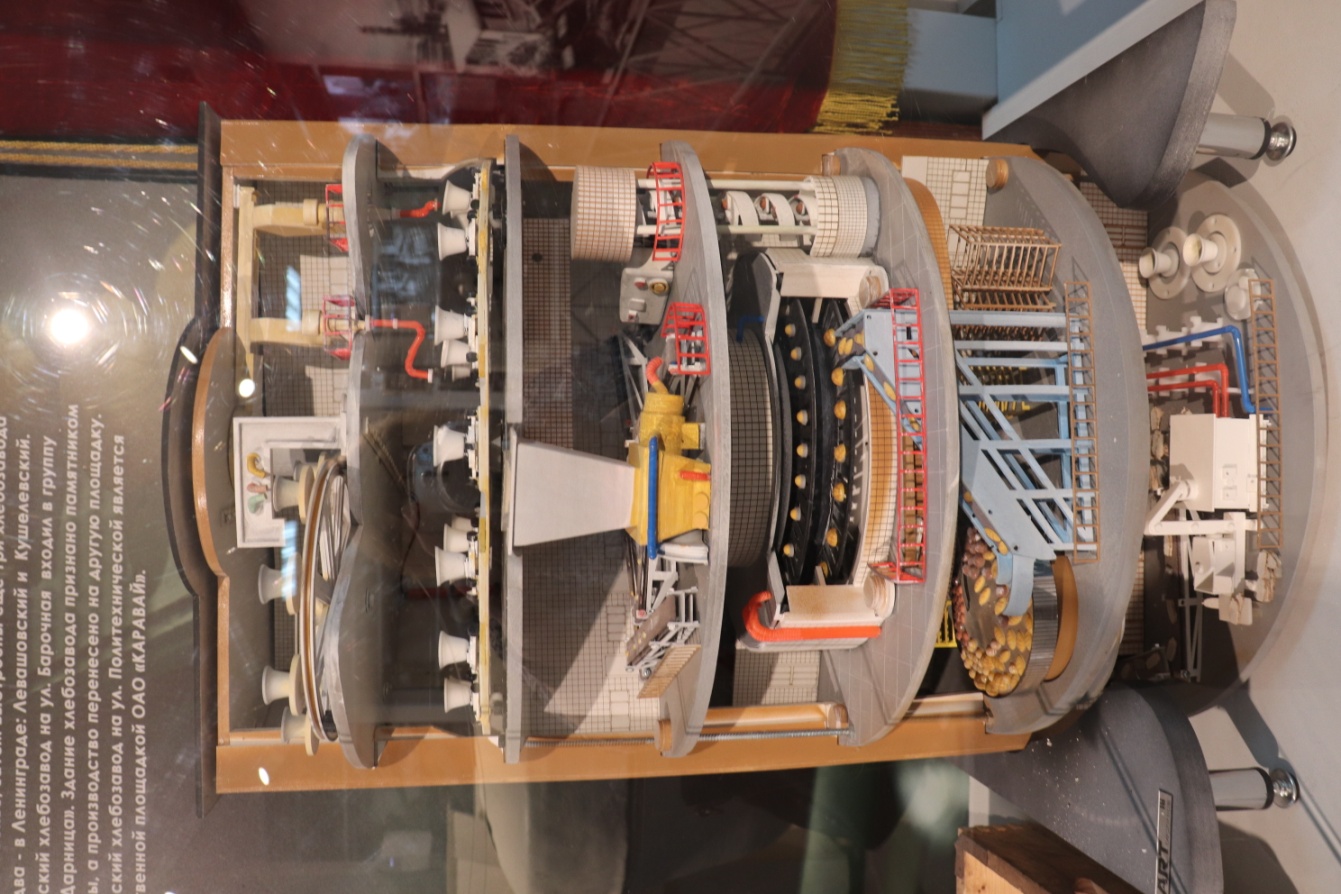 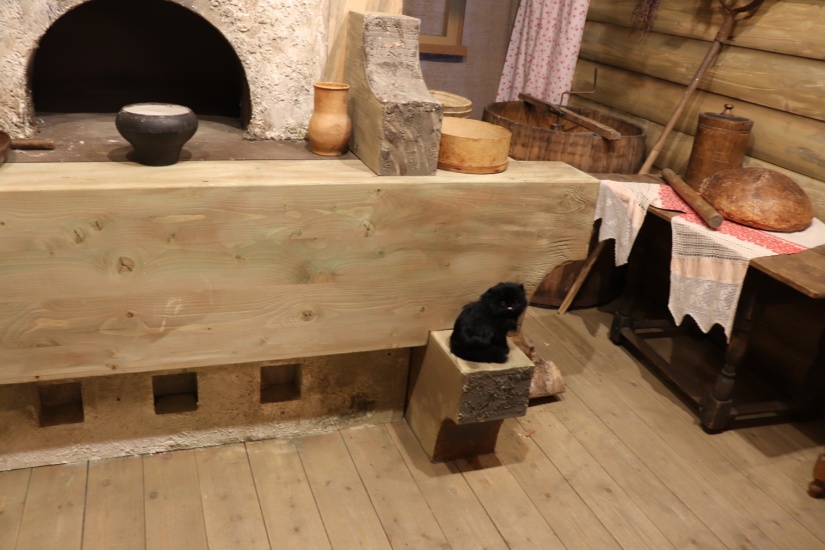 В России исстари встречали
 гостей с хлебом и солью.
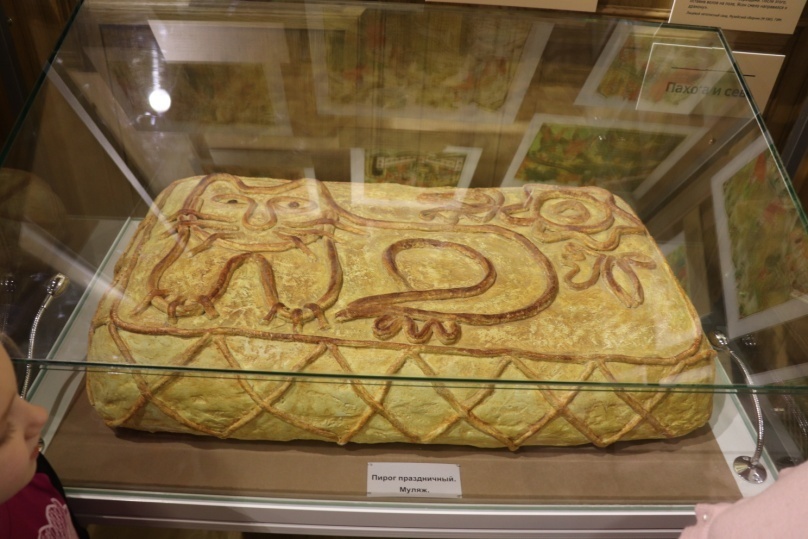 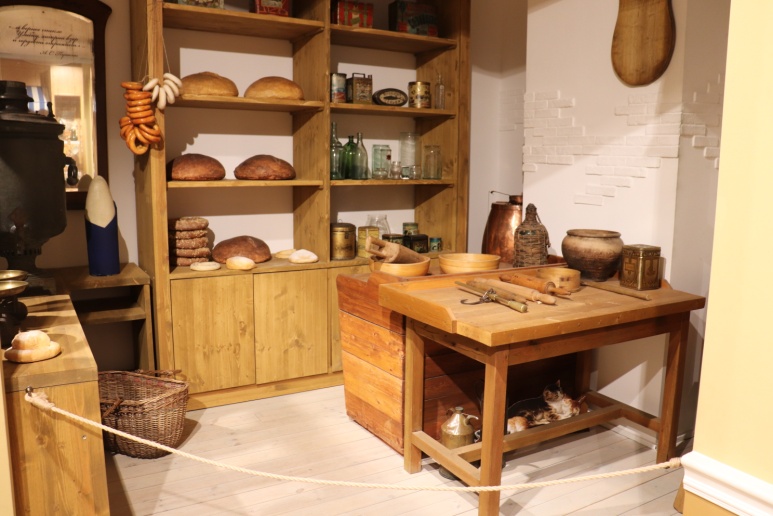 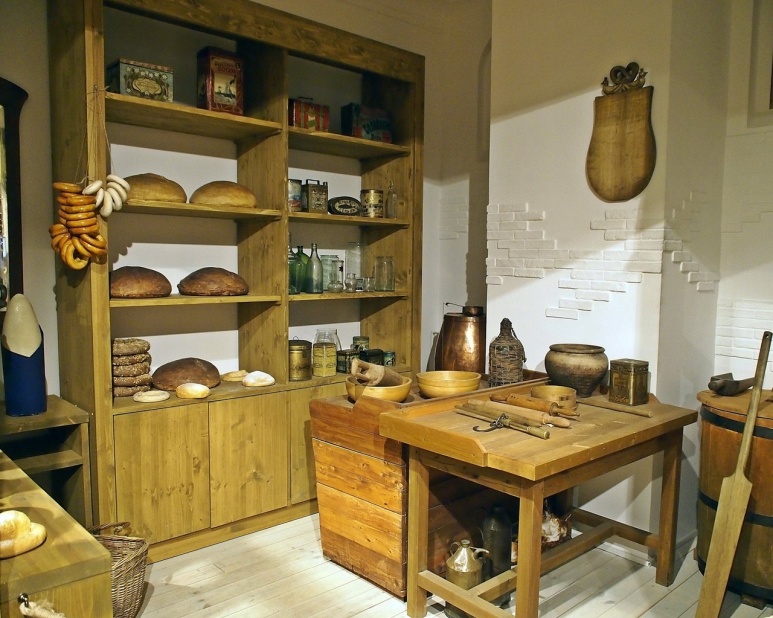 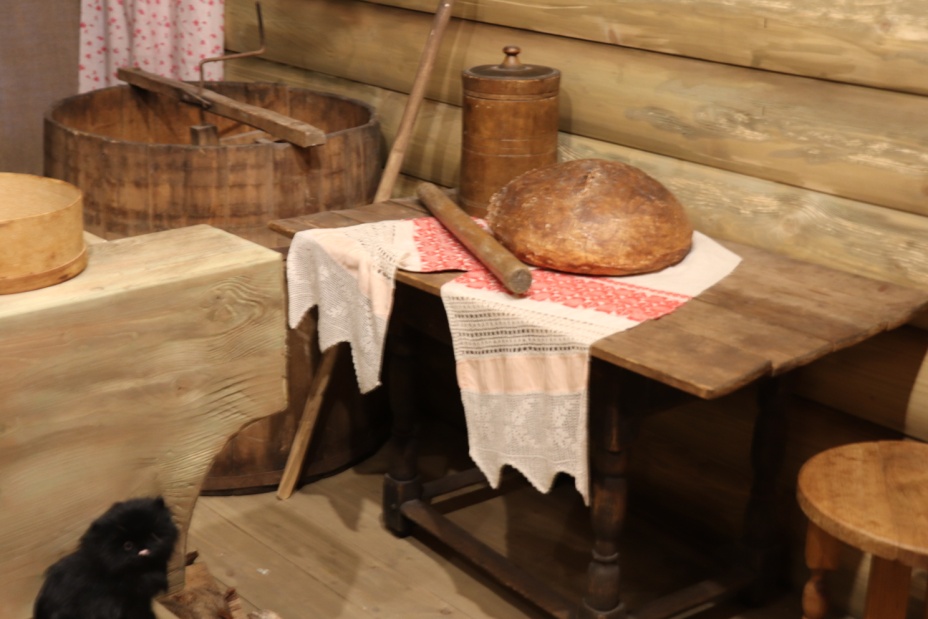 ХЛЕБ – ГЛАВНОЕ  БОГАТСТВО  НАШЕЙ СТРАНЫ
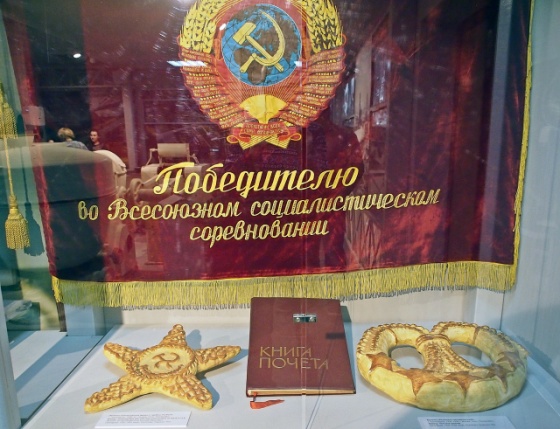 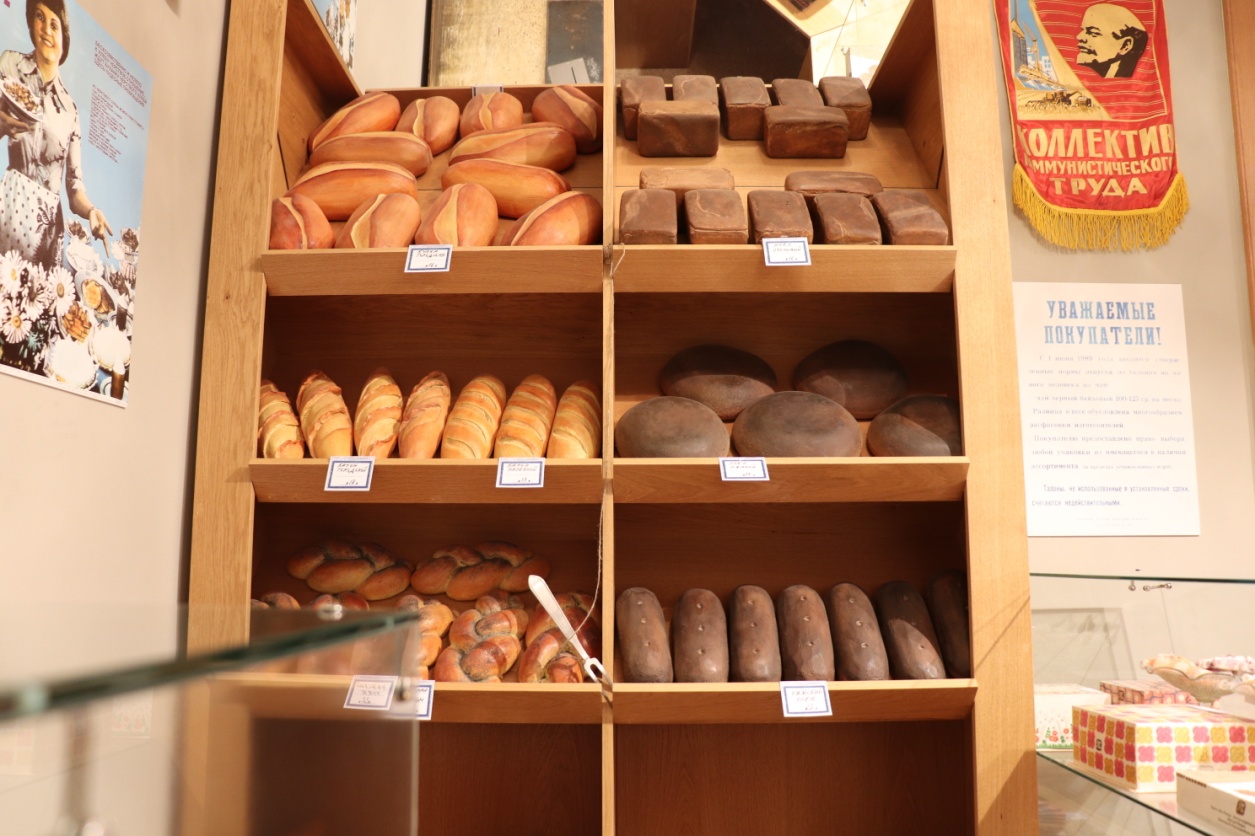 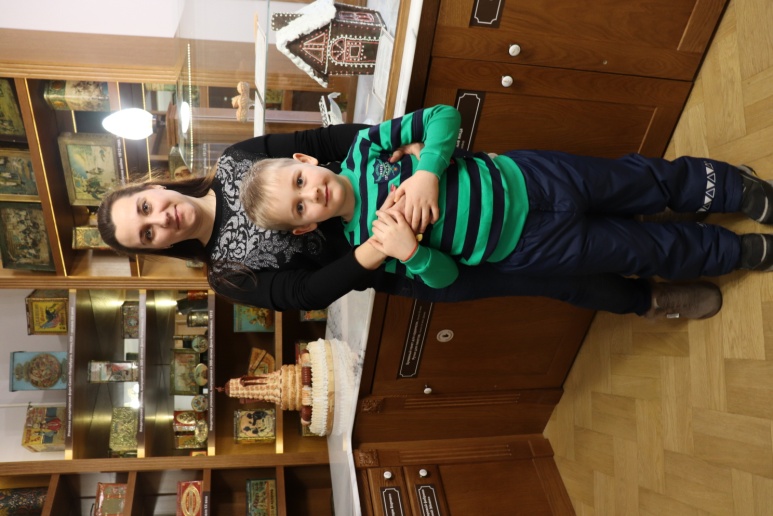 «Знай, малыш, садясь за стол, 
    Как к нам хлебушек пришёл.
     Очень много в нём труда!
     Береги его всегда!»
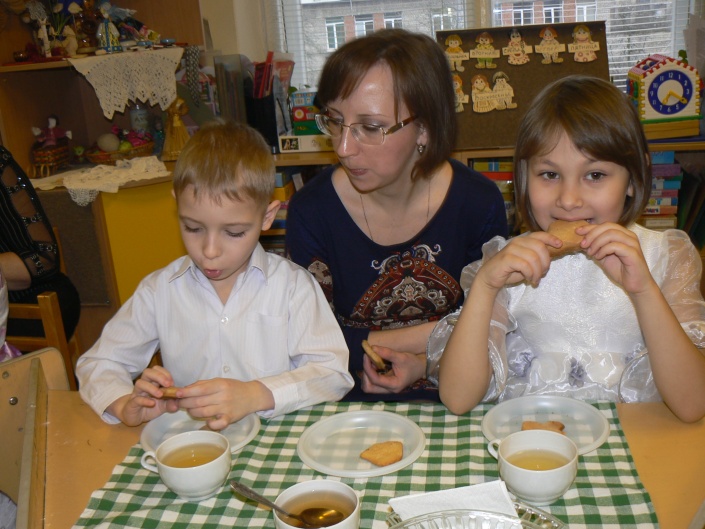 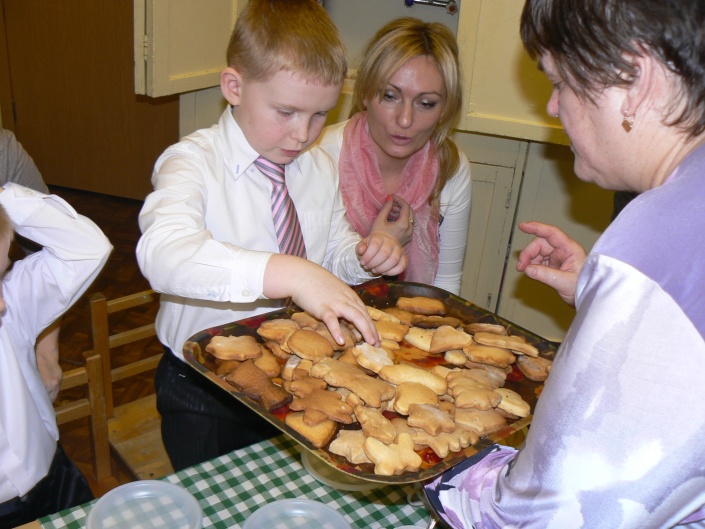 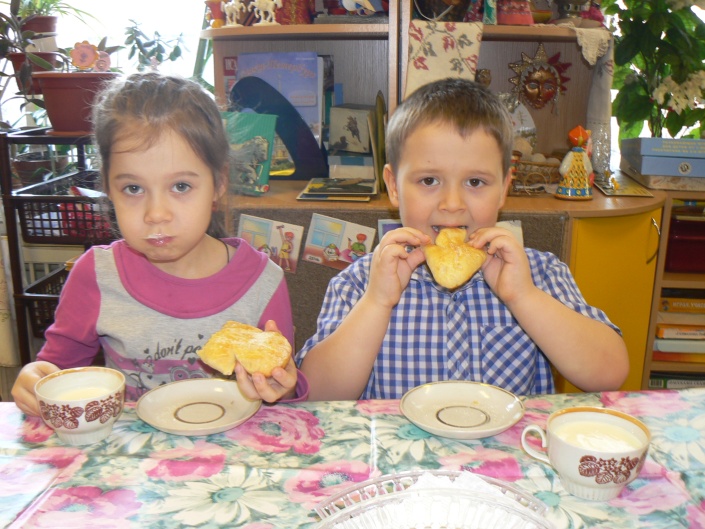 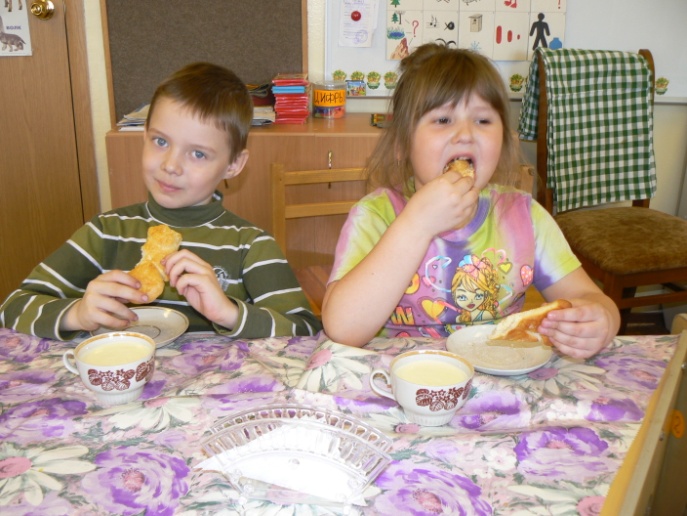